Photomicrographs of Plant foods  

	Spinach
Permission to reproduce original photomicrographs used to make this  collection may be obtained from 
  
 Dr. David O. Norris at
   david.norris@colorado.edu
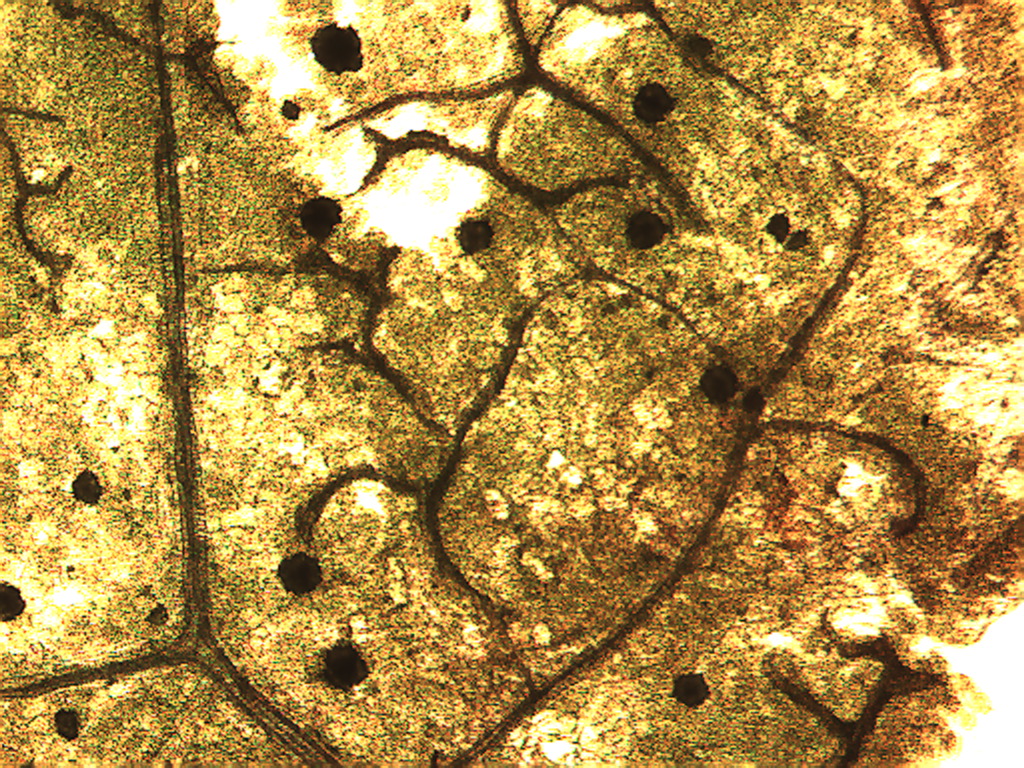 [Speaker Notes: 448. Spinacia oleracea L.  Spinach.  Leaf surface showing druse crystals (white arrows) and veins composed of vascular tissue (black arrows), 4X.]
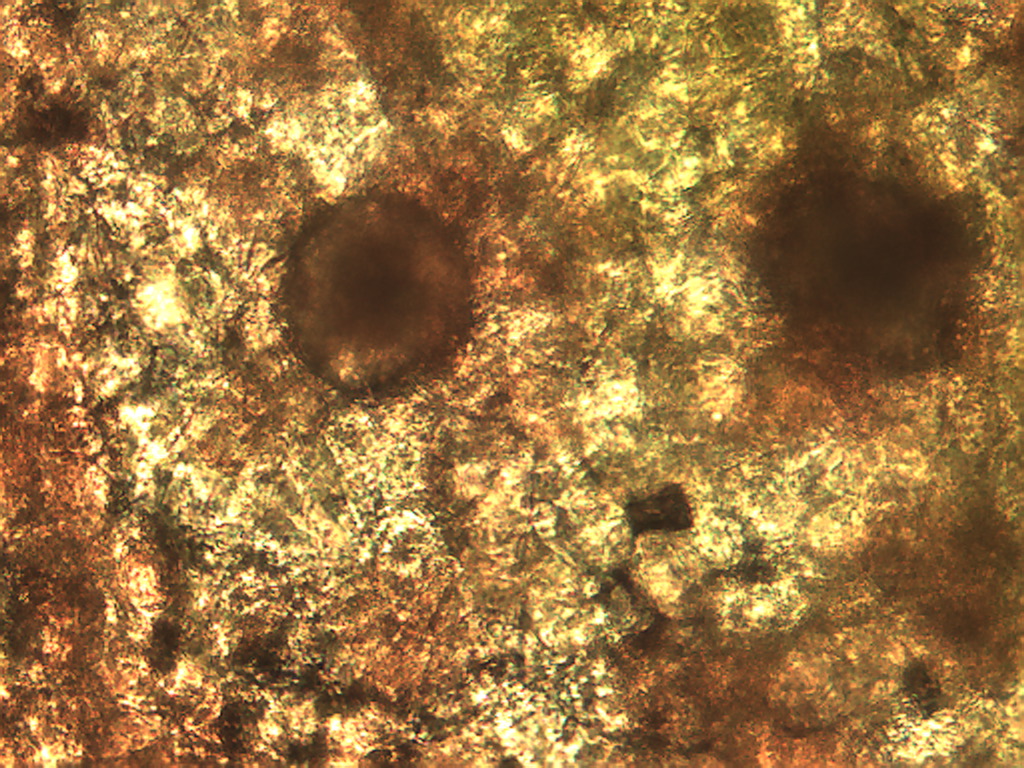 [Speaker Notes: 449. Spinach.  Druse crystals in leaf (arrows), stained with safranin, 25X.]
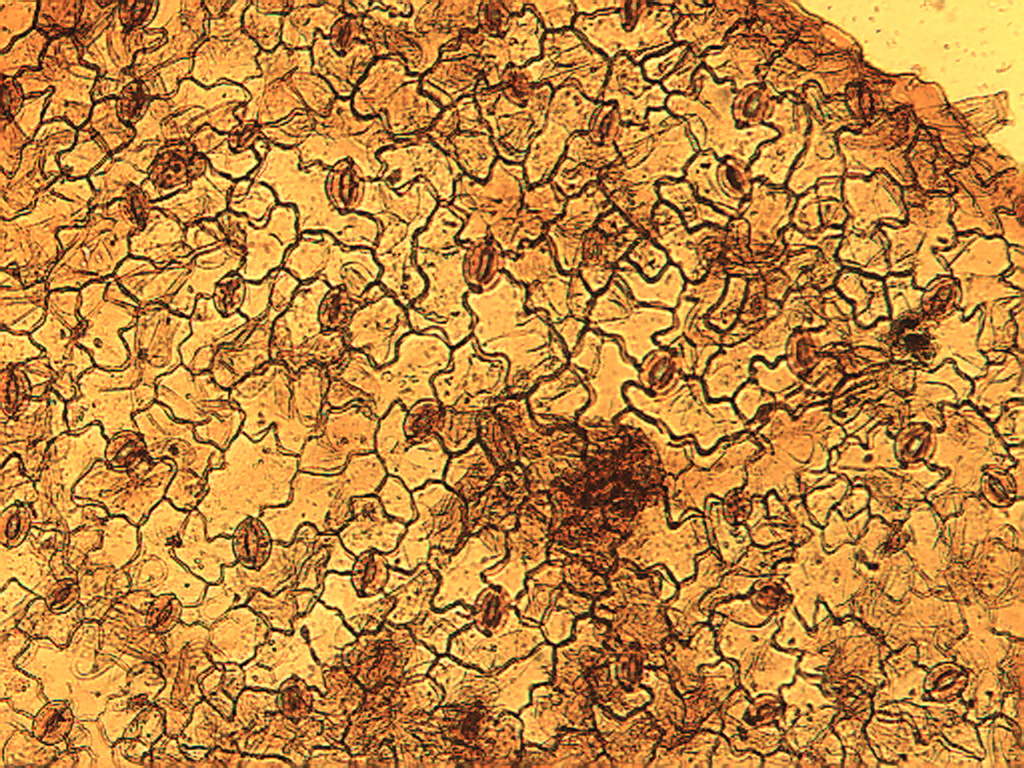 [Speaker Notes: 450. Spinach.  Leaf epidermis with many stomates (arrows), 10X.Compare to parsley and lettuce.]
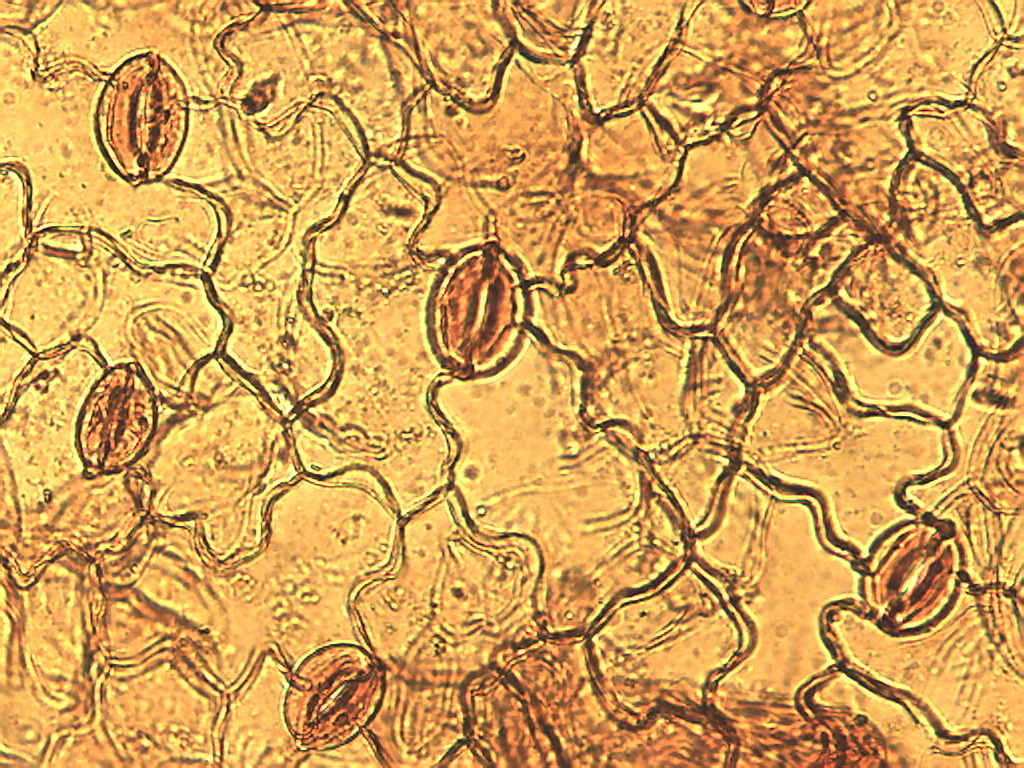 [Speaker Notes: 451. Spinach,  Leaf epidermis, stained with safranin, 25X  Stomates (arrows).]
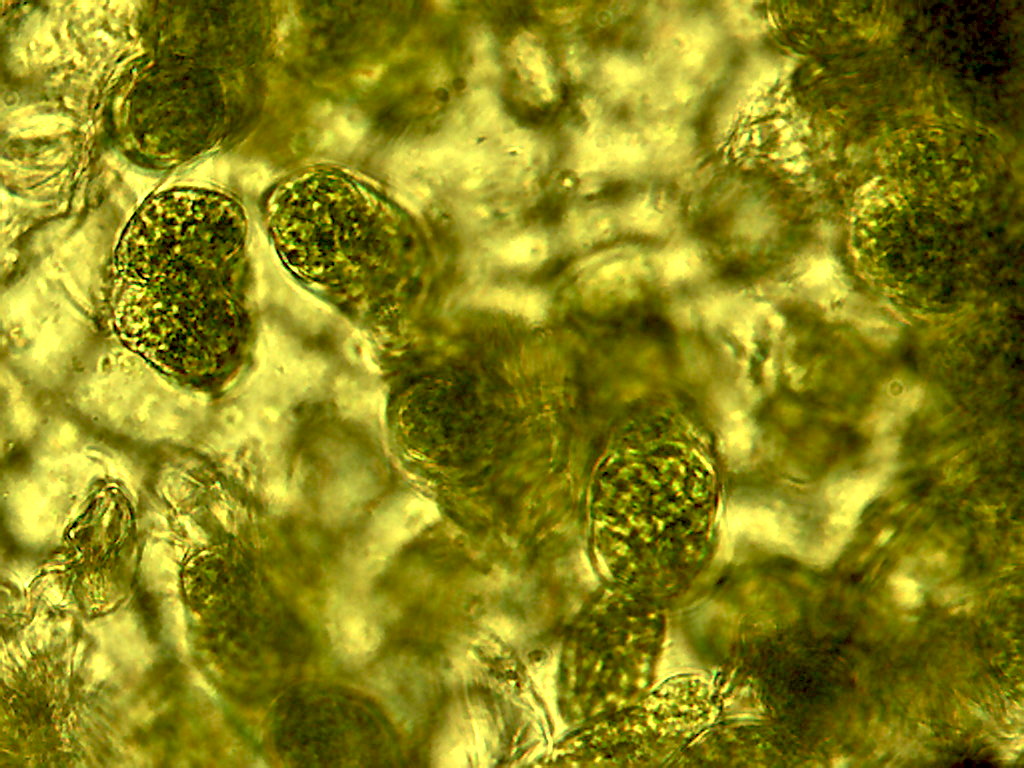 [Speaker Notes: 452. Spinach.  Leaf photosynthetic cells adhering to epidermal cells (background), 25X.]
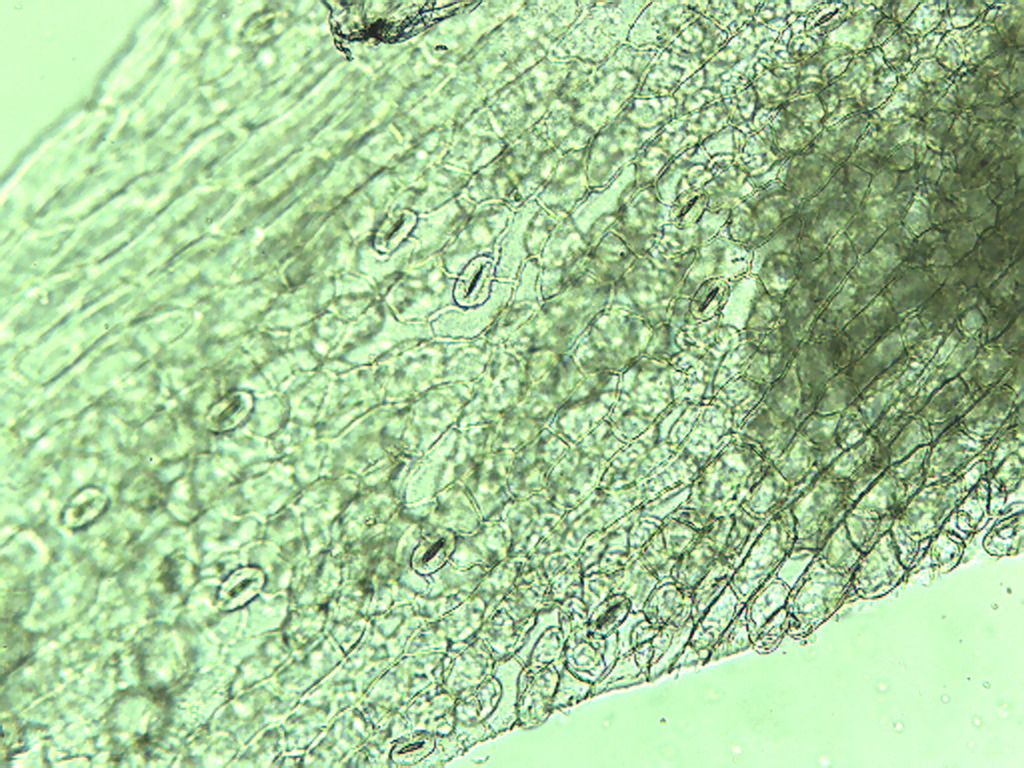 [Speaker Notes: 453. Spinach.  Petiole epidermis with stomates (arrows), 10X.]
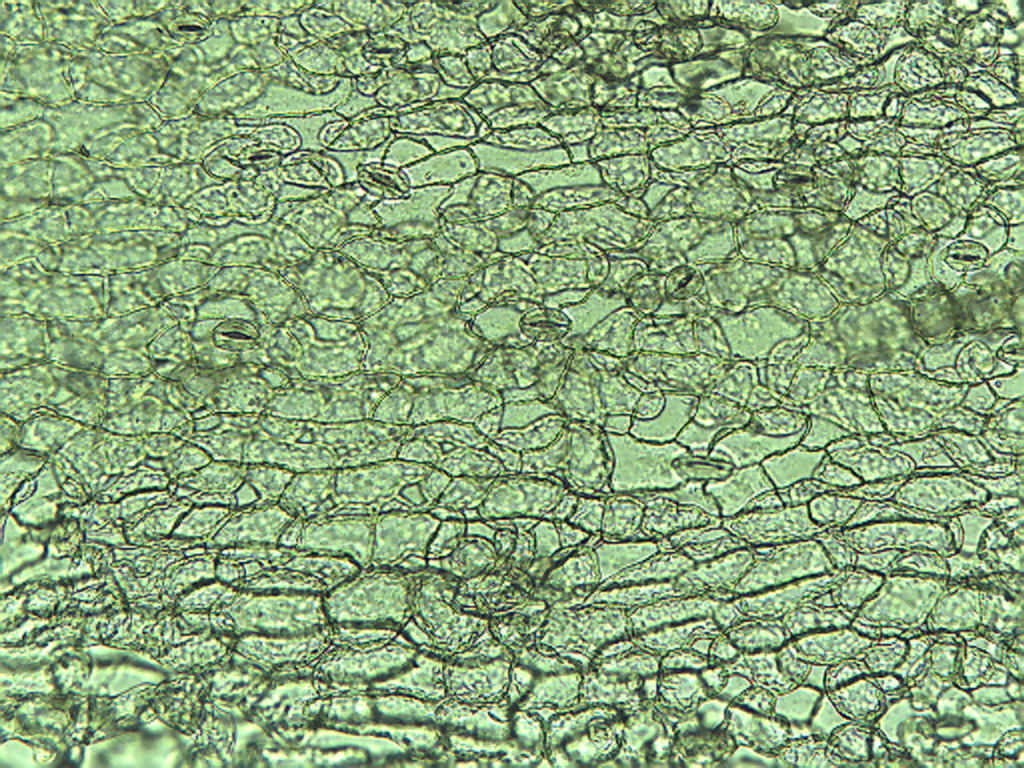 [Speaker Notes: 454. Spinach.  Petiole epidermis, 10X.]
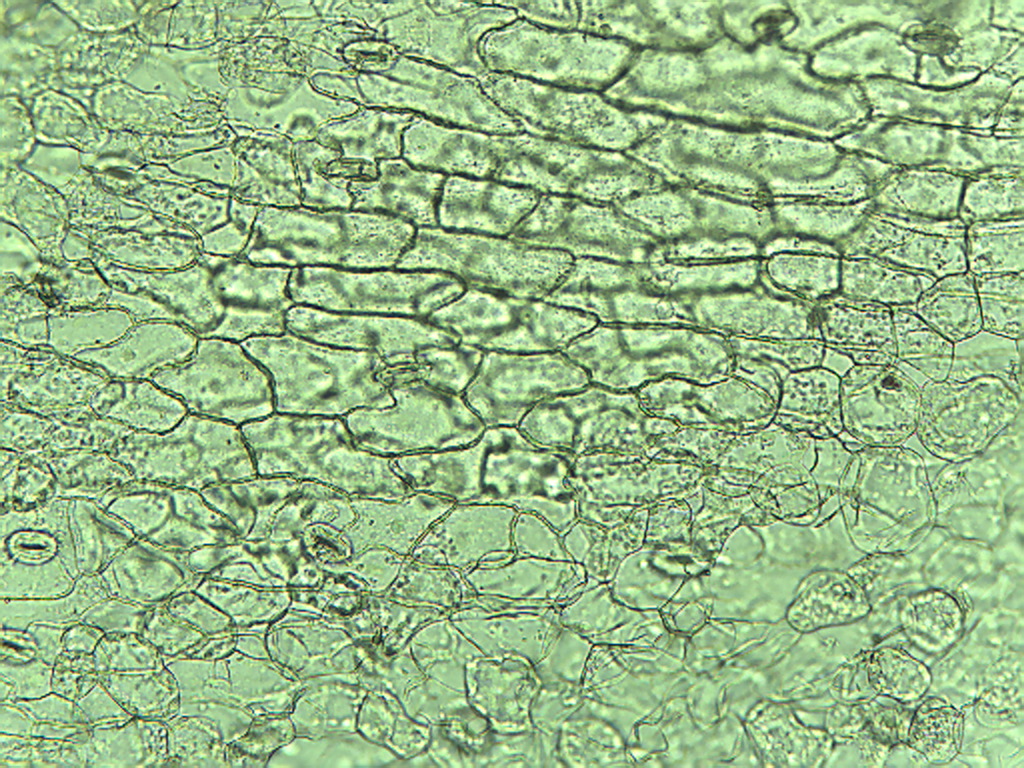 [Speaker Notes: 455. Spinach.  Petiole epidermis, 10X.]
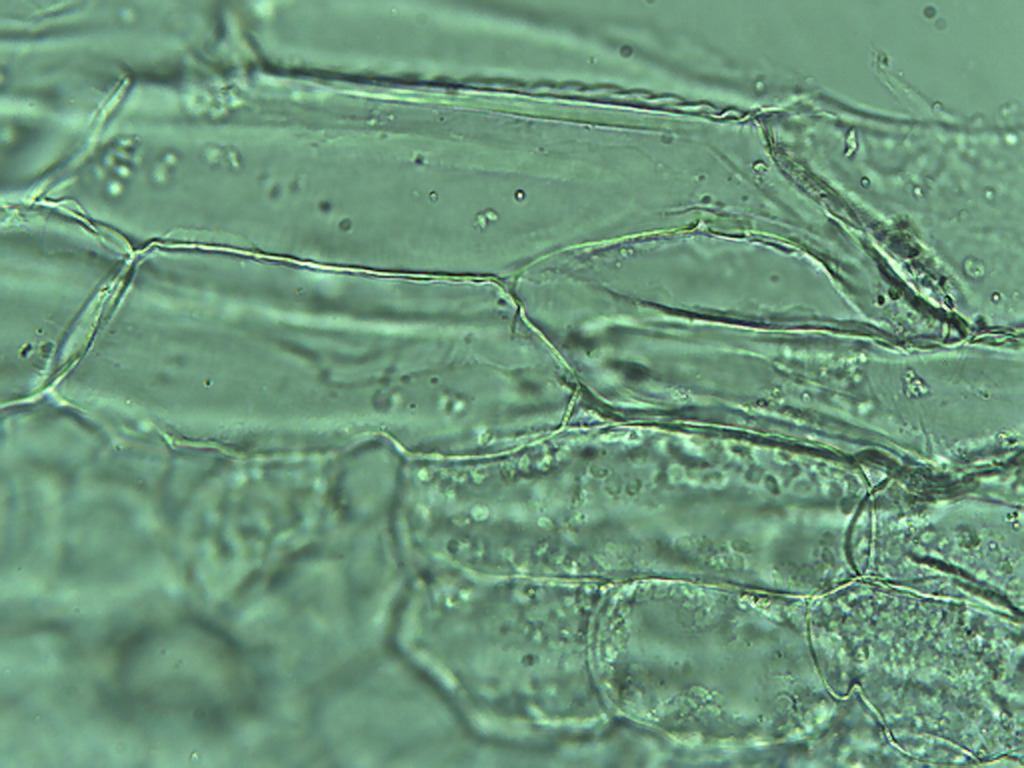 [Speaker Notes: 456. Spinach.  Petiole epidermis, 25X.]
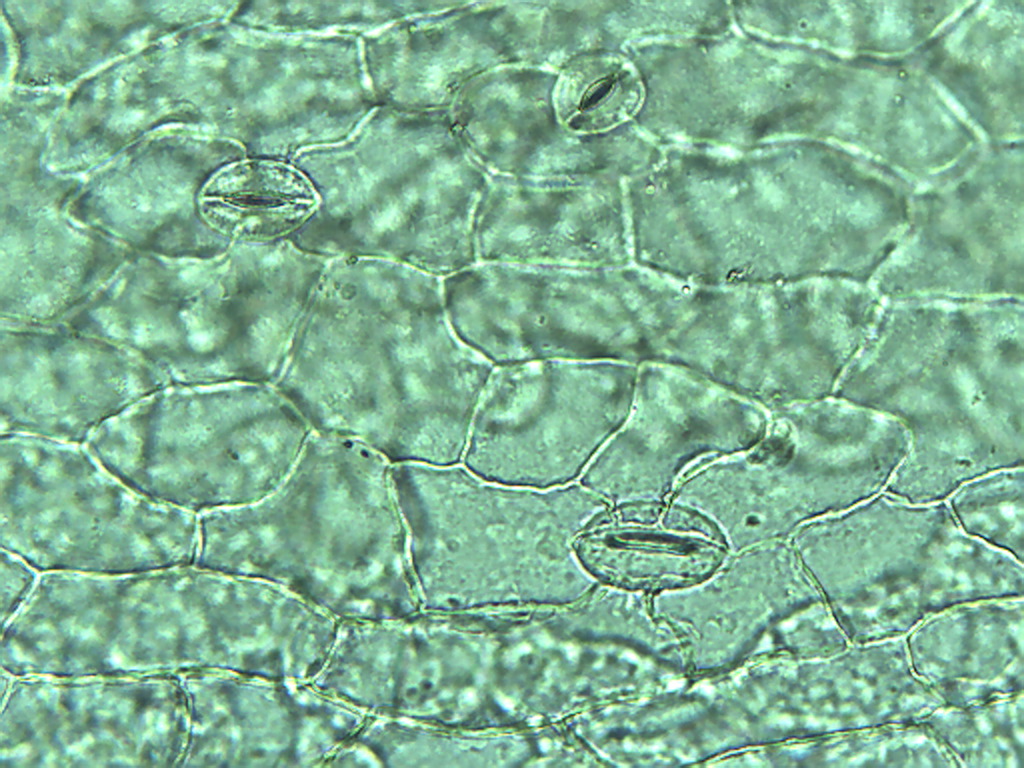 [Speaker Notes: 457. Spinach.  Petiole epidermal stomates (arrows), 25X.]
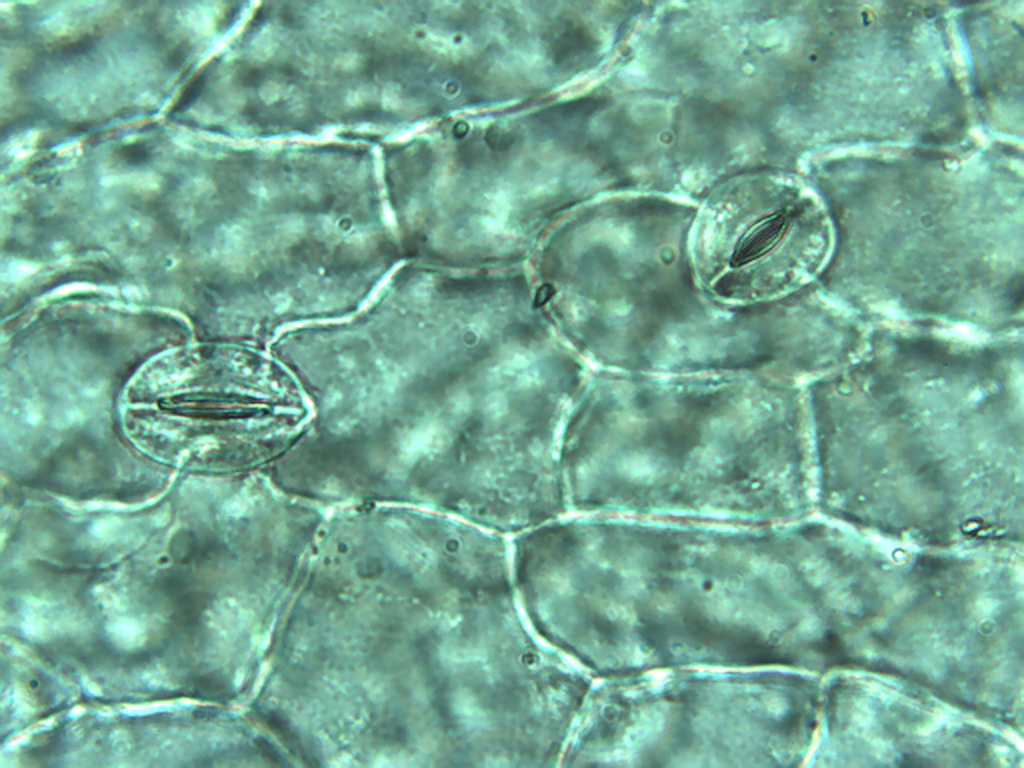 [Speaker Notes: 458. Spinach.  Petiole epidermis with stomates (arrows), 40X]